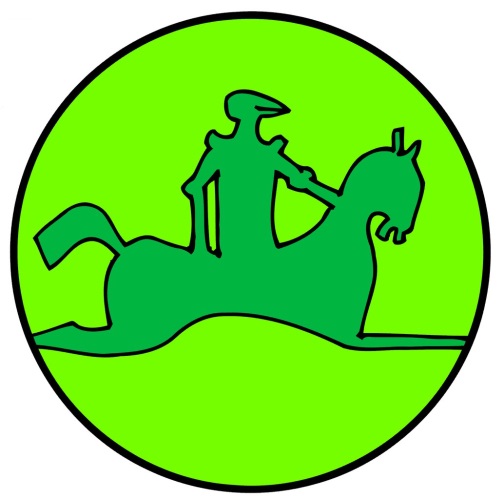 SUNSET
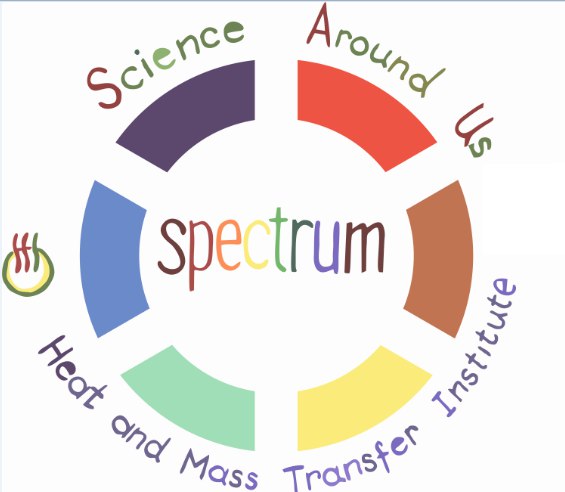 Reporter
Gleb Penyazkov
1
The problem
The visible Sun disk touches the horizon and after a particular time interval disappears behind the horizon. What is the duration of this time interval? Explain the optical phenomena observed during a sunset.
We have to:
Calculate time interval of the sunset
Explain optical phenomena during the sunset
2
Formulas for calculation the duration of sunset
The fastest sunset:
128/cos(latitude)


The slowest sunset:
142/cos(1.14 x latitude)
http://www.idialstars.com/fss.htm
https://answers.yahoo.com/question/index?qid=20090123174556AAdrmS8
3
The duration of sunset in different cities of the world
4
Optical phenomena that we used for explanation of this problem
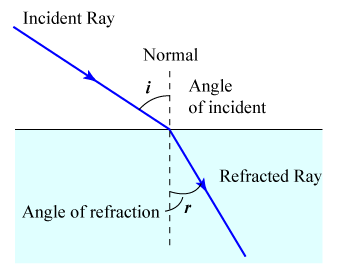 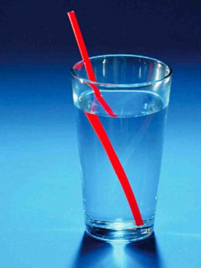 Refraction   




Dispersion
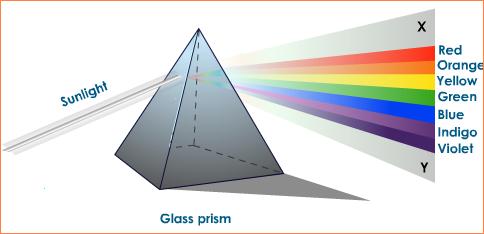 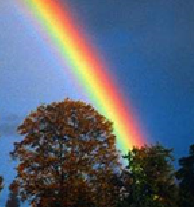 5
Why is the sky blue at day and rose-red at sunset?
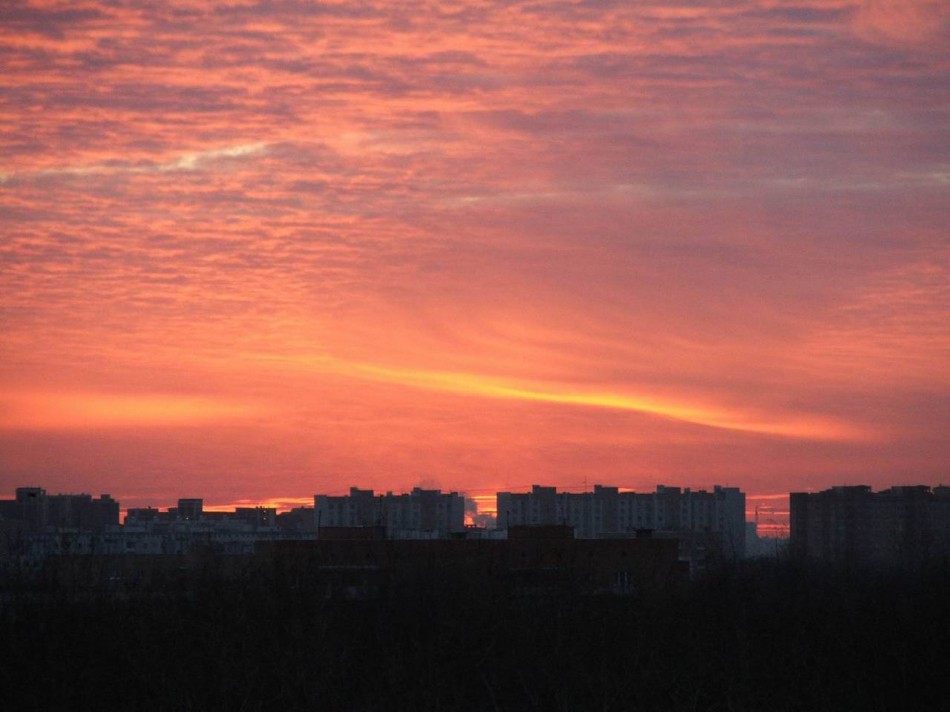 6
Explanation
7
Red color of the Sun during a sunset
8
The narrowing of the Sun during a sunset
9
Explanation
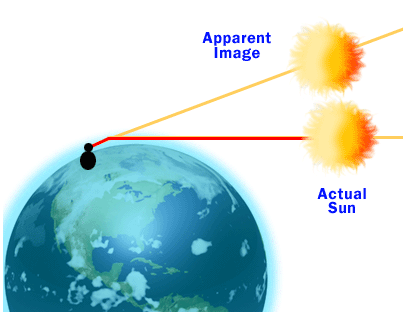 10
Mirages of the Sun
11
Explanation
12
Blind lane
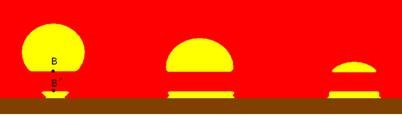 13
Explanation
14
Green ray
15
Explanation
16
Light pillar
17
Explanation
18
Parghelia
19
Crepuscular rays
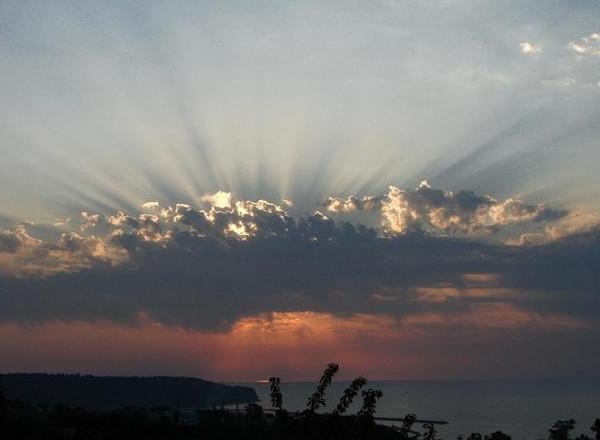 20
Conclusions
We have calculated the time of the sunset in different cities and found out, that the difference may reach 420 seconds!
Great amount of optical phenomena were described and explained. Several of them we can see every evening, but another part is very rare.
21
Thank you for your attention!
22
Refraction and dispersion
Refraction is the change in direction of propagation of a wave due to a change in its transmission medium.
Dispersion is the phenomenon in which the phase velocity of a wave depends on its frequency.
23
24
25